Проектная и исследовательская деятельность  на занятиях объедитений «Искусство резьбы по дереву» и «Основы легоконструирования» в МБОУ ЗАТО 
г Североморск«Североморская школа полного дня».
Цель метода проектов:
Научить:
приобретать знания самостоятельно
пользоваться приобретенными знаниями для решения конкретных задач
искать пути решения проблемы, выбирая оптимальный при наличии альтернативы
планировать свою деятельность
работать в разнообразных группах, выполняя разные социальные роли
объективно оценивать процесс и результат проектирования..
Задачи проектной деятельности:
Формирование навыков сбора и обработки информации, материалов (учащийся должен уметь выбрать подходящую информацию и правильно ее использовать. 
Развитие умения анализировать (креативность и критическое мышление).
Формирование позитивного отношения к работе (учащийся должен проявлять инициативу, энтузиазм, стараться выполнить работу в срок в соответствии с установленным планом и графиком работы)
Развитие умения составлять письменный отчет о самостоятельной работе над проектом (составлять план работы, презентовать четко информацию и т.д.)
Обучение планированию (учащийся должен уметь четко определить цель, описать основные шаги по достижению поставленной цели, концентрироваться на достижении цели, на протяжении всей работы)
Типы учебных проектов по технологии
- по доминирующей деятельности: информационные, исследовательские, творческие, прикладные или практико-ориентированные.
- по предметно-содержательной области: монопредметные, межпредметные и надпредметные.
-    по продолжительности: от кратковременных, когда планирование, реализация и рефлексия проекта осуществляются непосредственно на уроке или на спаренном учебном занятии, до длительных — продолжительностью от месяца и более.
- по количеству участников: индивидуальные, групповые, коллективные
Реализованные творческие проекты.
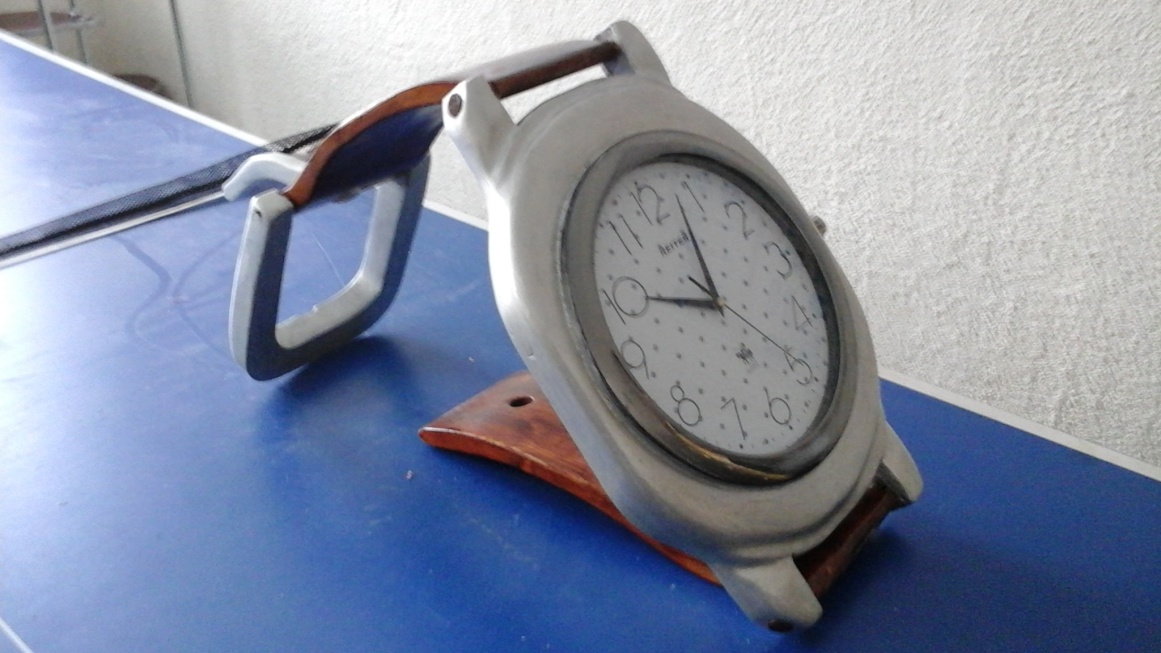